Example 4: Find the sum
STEP 1: Find the first term and the common ratio.
Identify first term.


Identify common ratio.
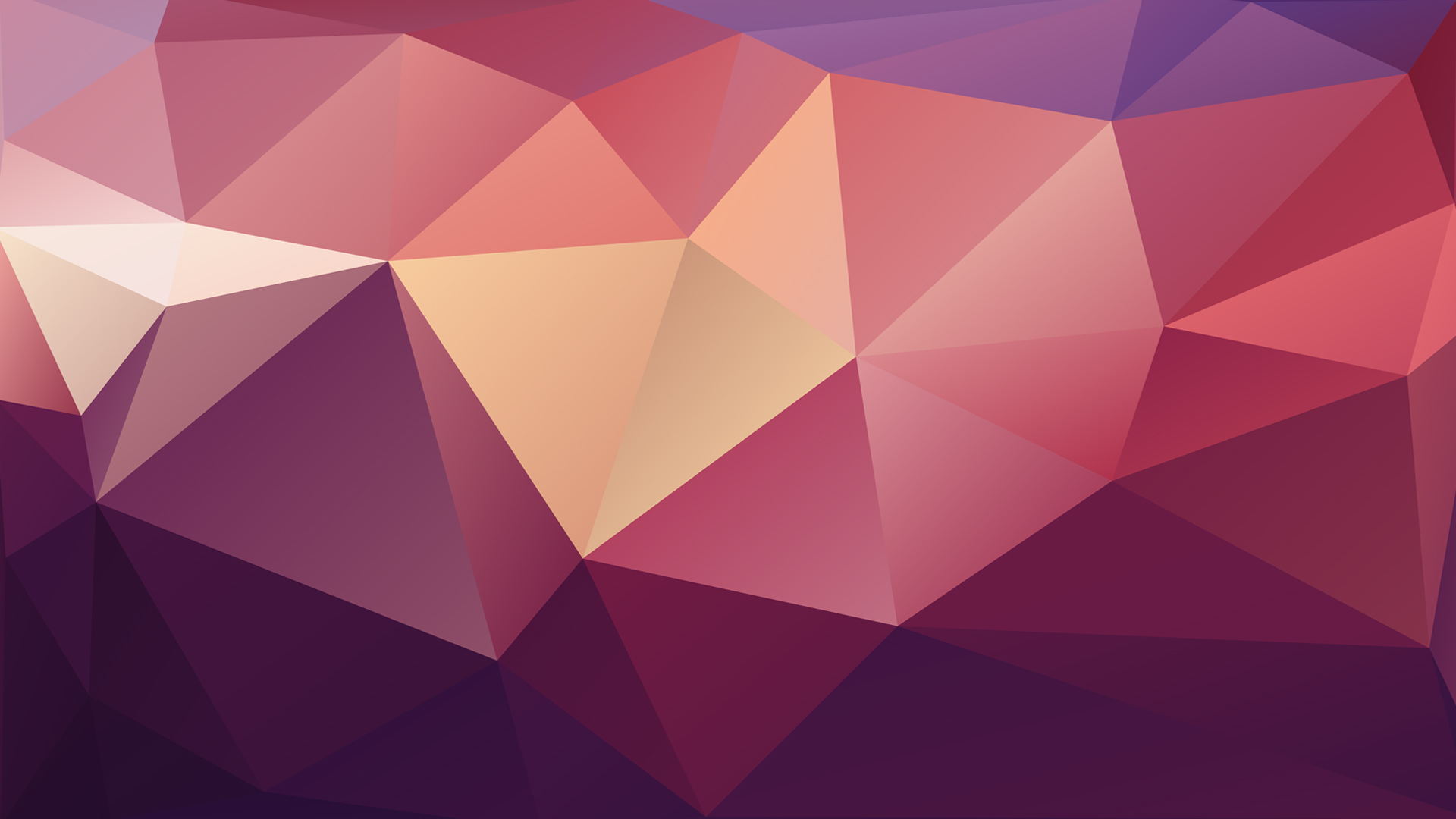 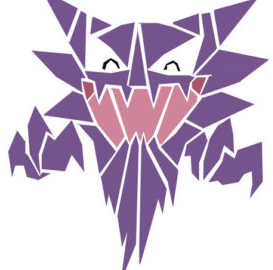 STEP 2: Find the sum.
Write rule for     .


Substitute 7 for     and 3 for r.